REACH 2018

Etsi muut jäsenrekisteröijät ja valmistaudu yhteiseen rekisteröintiin.
Tämän esityksen tarkoitus
Tämä esitys on Euroopan kemikaaliviraston laatima ja sen tarkoitus on auttaa esityksen laatimisessa REACH 2018 -määräajasta eli vaiheittain rekisteröitävien aineiden viimeisestä rekisteröintimääräajasta. Tarkoituksena on, että valitset asianmukaiset diat ja muokkaat ne kohdeyleisöllesi sopiviksi, olipa yleisönä sitten johto, työntekijät, ympäristöterveyden ja -turvallisuuden ammattilaiset, viranomaiset yms. Voit käyttää dioja ilman erityistä lupaa.

Esitys on lyhyt yleiskatsaus Euroopan kemikaaliviraston REACH 2018 -etenemissuunnitelman toiseen vaiheeseen (Etsi jäsenrekisteröijät). Esitys on osa Euroopan kemikaaliviraston verkkosivustolla olevaa REACH 2018 -esityssarjaa. Voit lähettää meille kommentteja ja ehdotuksia osoitteeseen: reach-2018@echa.europa.eu.  

Oikeudellinen huomautus: Esityksessä olevat tiedot eivät ole verrattavissa oikeudelliseen neuvontaan eivätkä välttämättä vastaa oikeudellisesti Euroopan kemikaaliviraston virallista kantaa. Euroopan kemikaalivirasto ei vastaa tämän asiakirjan sisällöstä.

Julkaiseminen: Toukokuussa 2017
2
REACH-rekisteröinti 2018
Toisen vaiheen toiminnot
Selvitä, onko aineesi jo rekisteröity
Vahvista esirekisteröintisi
Etsi muut jäsenrekisteröijät ja ota yhteyttä heihin
Varmista aineen samuus
Valmistaudu yhteistoimintaan tietojenvaihtofoorumissa.
[Speaker Notes: Tämä esitys opastaa sinua löytämään yritykset, joiden kanssa teet rekisteröinnin yhdessä. Tässä vaiheessa rekisteröinnin valmistelussa on viisi keskeistä toimintoa.]
SIEF – ainetta koskeva tietojenvaihtofoorumi
Saman aineen yhteisesti rekisteröivien yritysten yhteistyö
Lisää tietämystä aineestasi
Alenna kaikkien rekisteröintikustannuksia
Vältä päällekkäisiä eläinkokeita
Jaa tietoja aineesta ja kustannuksista
Esirekisteröinti> esirekisteröintifoorumi> tietojenvaihtofoorumi > yhteisrekisteröinti
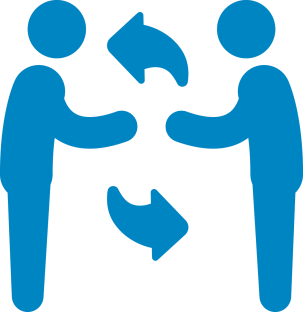 [Speaker Notes: REACH-asetus vaatii saman aineen yhteisrekisteröinnin. Tietojenvaihtofoorumi on erityinen yhteistyömuoto yrityksille, jotka rekisteröivät saman aineen REACH-järjestelmässä. Tästä on yleensä tehty virallinen sopimus. Yhteistyö tietojenvaihtofoorumin jäsenten kesken on välttämätöntä tietopaketista sopimiseksi rekisteröintiä varten ja tietopaketin kustannusten jakamisesta. Yhteisrekisteröinti hyödyttää kaikkia, koska tiedot ja kustannukset voidaan jakaa, joten kustannukset pienenevät ja päällekkäiset eläinkokeet voidaan välttää. 

Alkuna muiden jäsenrekisteröijien löytämiselle on esirekisteröinti REACH-IT-järjestelmään. Kaikilla yrityksillä, jotka ovat esirekisteröineet saman aineen EY- tai CAS-numerolla tai kemiallisella nimellä, on pääsy asianomaiselle sivulle REACH-IT-järjestelmässä, jossa kaikki nämä yritykset ja niiden yhteystiedot on lueteltu. Tätä REACH-IT-järjestelmän sivua kutsutaan esirekisteröintifoorumiksi. 

Kun jäsenrekisteröijät ovat tulleet siihen tulokseen, että niillä on sama aine, tietojenvaihtofoorumi on muodostettu, ja tiedonjakamisen ja tietopyyntöihin vastaamisen velvoitteet ovat voimassa.]
Selvitä, onko aineesi jo rekisteröity
Euroopan kemikaaliviraston rekisteröityjen aineiden tietokanta
Päärekisteröijien luettelo 
REACH-IT-järjestelmässä Valikko  tietojen yhteistoimittaminen  tarjoaa aineesi tunnisteet
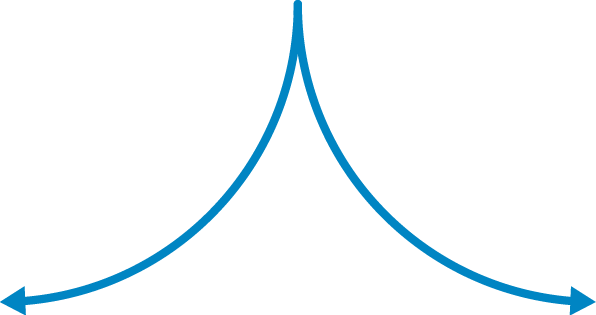 Ei:
luo uusi tietojenvaihtofoorumi
Kyllä:
liity olemassa olevaan tietojenvaihtofoorumiin
[Speaker Notes: Ensimmäinen toimenpide on selvittää, onko aine jo rekisteröity muiden toimesta vai ei. Ensinnäkin voit nopeasti tarkistaa rekisteröidyt aineet Euroopan kemikaaliviraston verkkosivustolta. Huomaa, että rekisteröidyt aineet on lisätty tietokantaan muutama viikko niiden rekisteröimisen jälkeen, joten aivan äskettäin rekisteröidyt aineet on ehkä syytä tarkistaa uudelleen muutamaa viikkoa myöhemmin. 

Päärekisteröijien luettelo osoittaa valmiiden rekisteröintien lisäksi aineet, joiden osalta päärekisteröijä on aloittanut rekisteröinnin luomalla tietojen yhteistoimittamisen REACH-IT-järjestelmään. 

Löydät REACH-IT-järjestelmästä samat tiedot esirekisteröimillesi aineille.

Mitä seuraavaksi?
Jos ainettasi ei ole rekisteröity, sinun täytyy luoda uusi tietojenvaihtofoorumi. 
Jos aine on rekisteröity, sinun täytyy liittyä jo olemassa olevaan tietojenvaihtofoorumiin. 

Hyödyllisiä linkkejä:
https//echa.europa.eu/information-on-chemicals/registered-substances]
Vahvista esirekisteröintisi
Saat oikeuden olla markkinoilla 31. päivään toukokuuta 2018 asti.
esirekisteröinti tarvitaan jokaiselle rekisteröitävälle aineelle 
REACH-IT-järjestelmässä
varmista, että pääset tilillesi: tarvitaan käyttäjätunnuksesi ja salasanasi
Alkuna sille, että yhteisrekisteröijät löytävät toisensa
tarkista, että yhteystietosi ovat ajan tasalla
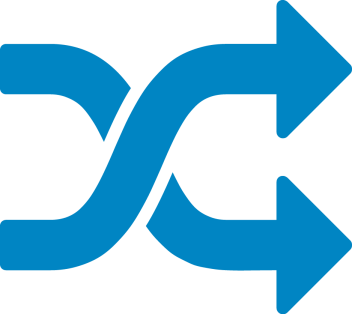 [Speaker Notes: Esirekisteröintisi oikeuttaa markkinoilla olemisen rekisteröinnin määräajan päättymiseen asti 31. toukokuuta 2018, joten on tärkeätä varmistaa, että olet esirekisteröinyt jokaisen rekisteröitävän aineen. 

Tarvitset käyttäjätunnuksen ja salasanan päästäksesi REACH-IT-järjestelmään. Jos olet unohtanut käyttäjätunnuksesi tai salasanasi, noudata Euroopan kemikaaliviraston verkkosivustolla olevia ohjeita tunnuksien saamiseksi. Varmista, että esirekisteröinnissä on mainittu oikea yhteyshenkilö ja että sähköpostiosoitteesi on ajan tasalla. 

Jos sinulla ei ole aineellesi voimassa olevaa esirekisteröintiä tai rekisteröintiä toukokuun 31. päivän 2017 jälkeen, sinun tulee toimittaa tiedustelu Euroopan kemikaalivirastolle ja rekisteröidä aine ennen kuin voit valmistaa tai maahantuoda ainetta.

Hyödyllisiä linkkejä:
https://reach-it.echa.europa.eu 

http://echa.europa.eu/support/dossier-submission-tools/reach-it/industry-user-manuals 

https://echa.europa.eu/regulations/reach/registration/data-sharing/inquiry]
Jos ainetta ei vielä ole rekisteröity
Etsi muut jäsenrekisteröijät REACH-IT-järjestelmän esirekisteröintifoorumissa.
Yhteydenotot: sähköpostitse
Tietojenvaihtofoorumin muodostajana voit ilmoittaa REACH-IT-järjestelmään, että haluat löytää jäsenrekisteröijät keskustellaksesi asiasta.
Tietojenvaihtofoorumi saattaa olla pienilukuinen tai saatat olla ainoa rekisteröijä.
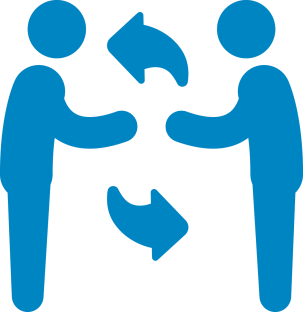 [Speaker Notes: REACH-IT-järjestelmän esirekisteröintifoorumin sivustolta löydät jäsenrekisteröijien yhteystiedot. 

Jos aineesi on tärkeä yrityksellesi, sinun pitää aloittaa keskustelut itse. Voit myös ilmoittaa REACH-IT-järjestelmässä, että haluat ilmoittautua tietojenvaihtofoorumin muodostajan rooliin klikkaamalla tietojenvaihtofoorumin muodostaja -painiketta, ja voit sen jälkeen lähettää viestin REACH-IT-järjestelmässä muille jäsenrekisteröijille. Voit esimerkiksi antaa tietoja tietojenvaihtofoorumin tilasta tai lisätä tietoja yhteystietoihin, kuten asiaankuuluvien sivustojen osoitteita. On tärkeää ottaa aktiivisesti yhteyttä muihin esirekisteröintifoorumin jäseniin ja vastata heidän viesteihinsä, jotta voisi selvittää, ketkä liittyvät jäsenrekisteröijiksi ja liittyvät sen myötä tietojenvaihtofoorumiin.

Huomaa, että kaikki esirekisteröineet eivät rekisteröi, joten esirekisteröintifoorumi saattaa olla suurilukuinen, mutta tietojenvaihtofoorumissa saattaa olla vain muutama osallistuja. On myös mahdollista, että olet ainoa aineen rekisteröijä, joten on tärkeää selvittää asia aikaisessa vaiheessa ottamalla yhtettä muihin ja vastaamalla muiden sähköpostiviesteihin.]
Aineen tunnistetietoprofiili
Nimi 
Muut tunnisteet (esim EY- tai CAS-numero)
Koostumus (ainetta rajaava koostumus)
yhteisrekisteröityä ainetta varten
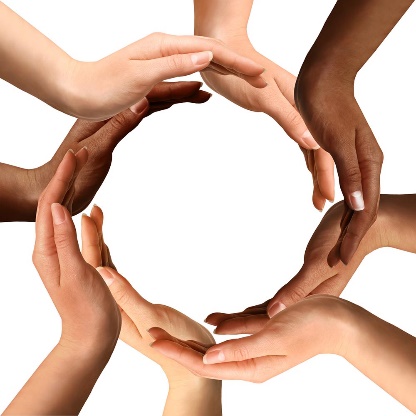 8
[Speaker Notes: SIP on tunnistetietoprofiili eli nimi, tunnisteet, esimerkiksi EY- ja CAS-numerot, ja yhteisrekisteröidyn aineen koostumus. 

Rekisteröintiä varten sinun täytyy ensin keskustella, onko sinulla sama aine, ja sopia käytettävästä nimestä ja tunnisteista. Teidän täytyy myös sopia, mikä koostumus rekisteröidään, ja linkittää se toimitettuihin tietoihin. Keskustelujen tulos on aineen tunnistetietoprofiili.]
Varmista aineen samuus
Seuraa aineesi tunnistamisesta

Jäsenrekisteröijät määrittävät Euroopan kemikaaliviraston ohjeiden mukaisen nimen aineelleen aineen koostumuksen ja tyypin perusteella
Jos aineen nimi on sama, aine on sama.
Määritelkää yhdessä yhteisesti rekisteröitävän aineen tunnistetietoprofiili sekä ainetta rajaava koostumus tai koostumukset.
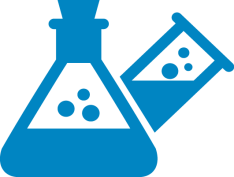 [Speaker Notes: Kun olet tunnistanut mahdolliset muut jäsenrekisteröijät, sinun täytyy varmistaa, että kaikilla on sama aine. 

Jos aine on sama, teidän täytyy rekisteröidä yhteisesti. 
Jos aine ei ole sama, ette voi rekisteröidä yhdessä. 

Kaikkien rekisteröijien täytyy tarkastaa aineen analyysitulokset ja määrittää aineen nimi Euroopan kemikaaliviraston ohjeiden mukaisesti. 

Jos aine on jo rekisteröity, aineen tunnistetietoprofiilin pitäisi jo olla saatavissa. Jos aineesi koostumus ei ole tunnistetietoprofiilin mukainen, mutta se täytyy kuitenkin rekisteröidä yhdessä, koska sinulla on sama aine, voit 
laajentaa kyseistä rajoittavaa koostumusta tai
jos tämä ei ole mahdollista ja tarvitaan eri tietoja, lisää toinen rajaava koostumus tunnistetietoprofiiliin.]
Rajaava koostumus
Määritetty pääasiallisesti ainesosien
tunnistuksen ja niiden pitoisuusvaihtelun perusteella

Saattaa sisältää myös muita tunnisteita, 
esimerkiksi UVCB-aineita

Saattavat muuttua ajan kuluessa

Varmista, että aineesi koostumus sisältää 
sovitun ainetta rajaavan koostumuksen.
10
[Speaker Notes: Ainetta rajaava koostumus on pääasiallisesti määritetty

ainesosien tunnistuksen, myös epäpuhtauksien, ja 
pitoisuuden vaihtelun perusteella.

Se saattaa sisältää myös lisätunnisteita, esimerkiksi UVCB-aineiden osalta on myös tarpeen toimittaa valmistusprosessin kuvaus.

Tunnistetietoprofiili saattaa muuttua ajan kuluessa. Esimerkiksi silloin, kun uusi ainetta eri pitoisuutena valmistava jäsen liityy rekisteröintiin. 

Kukin rekisteröijä on vastuussa siitä, että yhteisrekisteröintiin annettavat tiedot ovat oikeita kunkin rekisteröijän aineen koostumuksen osalta ja että oman aineen koostumus on yhteisrekisteröinnin mukainen ainetta rajaava koostumus.

Hyödyllisiä linkkejä:
Ohjeita aineiden tunnistamiseen ja nimeämiseen REACH- ja CLP-asetuksen mukaisesti, liite 3 (https://echa.europa.eu/guidance-documents/guidance-on-reach)]
Jos aine on jo rekisteröity
Tarkista rekisteröijien luettelo Euroopan kemikaaliviraston verkkosivustolla.
Omille esirekisteröidyille aineillesi löydät  päärekisteröijän yhteystiedot etsimällä REACH-IT-järjestelmästä tietojen yhteistoimituksen 
Olet ehkä saanut sähköpostiviestin tietojenvaihtofoorumista.
Ota yhteyttä tietojenvaihtofoorumiin sähköpostitse.
Vahvista, että aineesi tunnistetiedot sopivat yhteisrekisteröinnin tunnistetietoprofiiliin.
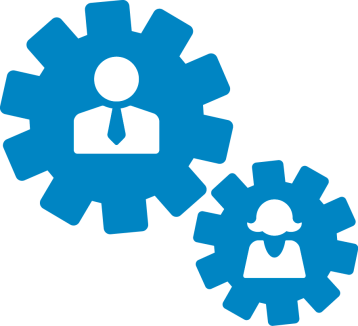 Take away -viestit
Tarkista, mitkä aineistasi on jo rekisteröity ja mitkä eivät

Jos ainettasi ei ole rekisteröity, sinun täytyy luoda uusi tietojenvaihtofoorumi muiden jäsenrekisteröijien kanssa

Jos aineesi on jo rekisteröity, sinun täytyy liittyä jo olemassa olevaan tietojenvaihtofoorumiin

Ota yhteys esirekisteröintifoorumin/tietojenvaihtofoorumin jäseniin tai päärekisteröijään Ole aktiivinen

Sovi aineen samuudesta

Yksilöi aineet, joita on vain sinulla ja joista sinulla ole tietoa Pyydä apua, jos nämä ovat liiketoiminnan kannalta tärkeitä aineita

Tukea on saatavilla osoitteessa https://echa.europa.eu/reach-2018